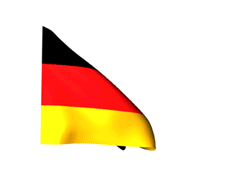 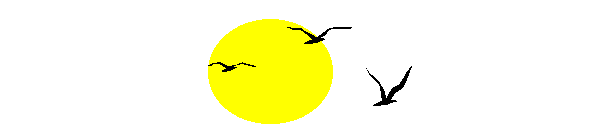 Der 29. NovemberDienstag
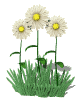 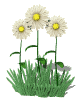 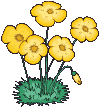 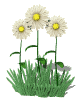 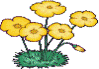 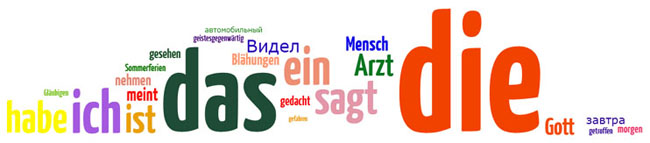 I i
A a
E e
U u
Oo
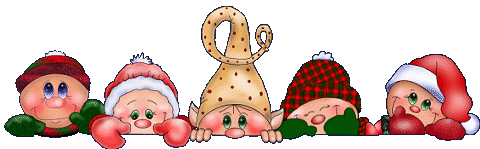 I i
A a
E e
U u
Oo
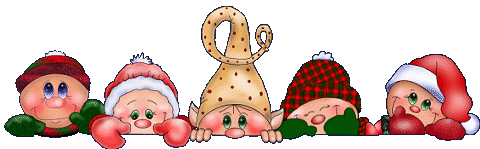 G g
T t
N n
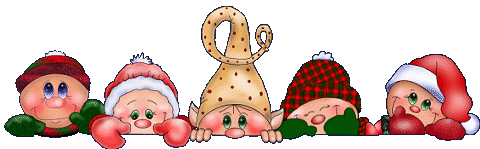 Guten Tag!        Toni
      Nina        Goga
Ina          Ute          Gena
Anna, Hanna, Hugo, Hans, Deni,
Ada, Ina, Franz
Toni, Susi, Monika,
Grete und Veronika.
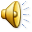 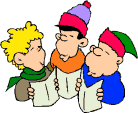 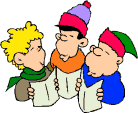 Cc
Dd
Hh
ß
Ss
ei=ай
ch=х
Hanna    Hugo
Ada   Deni
Hans   Susanna
Coca Cola
ach  ich   Heidi  Heini
Ich heiße
Das ist Anna.

Das ist Hanna.

Das sind Anna und Hanna.
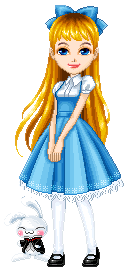 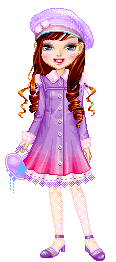 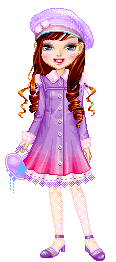 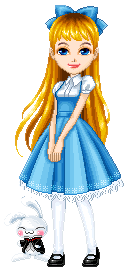 02.10.2013
http://aida.ucoz.ru
9
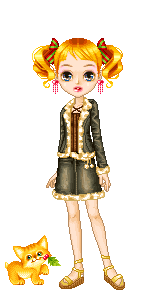 Das ist Ute.

Das ist Otto.

Das sind Ute und Otto.
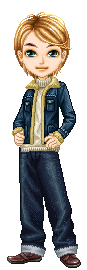 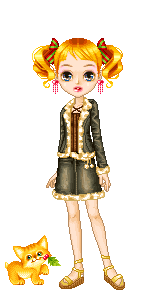 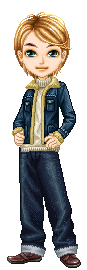 02.10.2013
http://aida.ucoz.ru
10
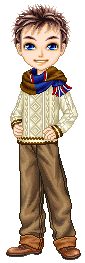 Das ist Hans.

Das sind Hugo und Susi.

Das sind Toni, Ina und Deni.

Das ist Anton.
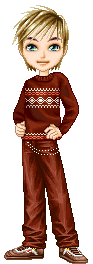 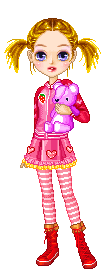 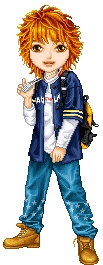 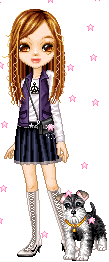 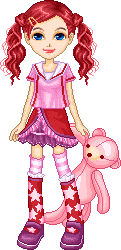 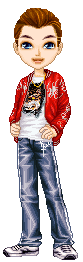 02.10.2013
http://aida.ucoz.ru
11
Fanni, Effi
Rudi, Rosa
Wowa, Werner
F f
R r
W w
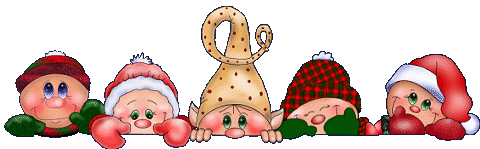 Minna, Emma, Mama, Mutti
Lilli, Elli, Lars, Hallo! 
Jan, Jana, Jens
M m
L l
J j
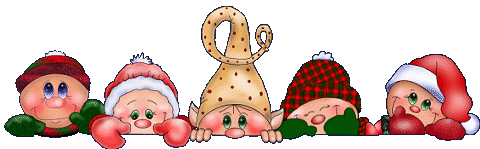 аu=ау
eu-=ой
Eugen
Freut mich!
Weise Eule
Laura, Frau
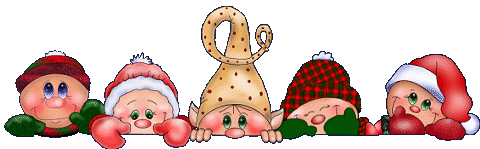 Das ist Anna.
Ist das Anna?

Das ist Hanna.
Ist das Hanna?
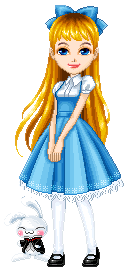 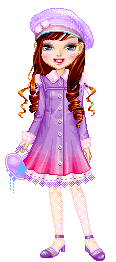 02.10.2013
http://aida.ucoz.ru
15
Das sind Hugo und Susi.
Sind das Hugo und Susi?

Das sind Toni, Ina und Deni.
Sind das Тoni,  Ina und Deni?
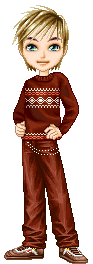 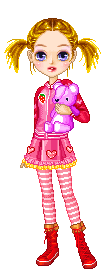 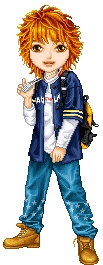 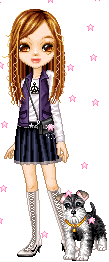 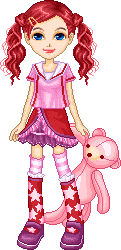 02.10.2013
http://aida.ucoz.ru
16
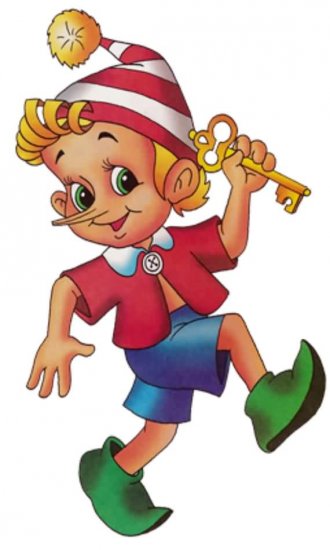 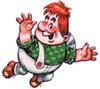 Ist das…..?
Ja, das ist……

Sind das…..?
Ja, das sind…
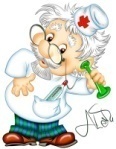 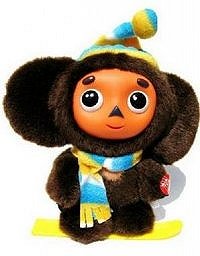 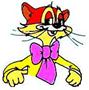 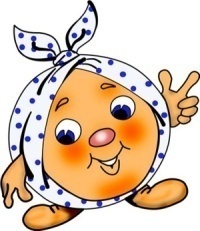 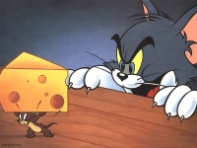 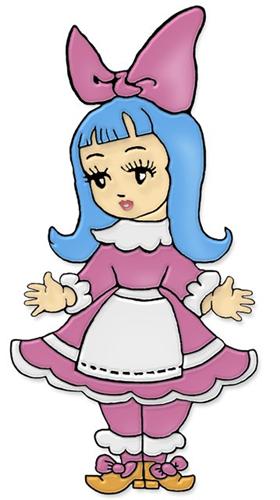 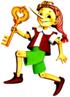 02.10.2013
http://aida.ucoz.ru
17
Ist das Uli? Ist das Lene?
Sind das Hugo und Irene?
Das ist Uli.  Das ist Lene.
Das sind Hugo und Irene.

Ist das, ist das Uli?
Ist das, ist das Lene?
Sind das, sind das Hugo und Irene?

Nein, das ist nicht Uli.
Nein, das ist nicht Lene.
Nein, das sind nicht Hugo und Irene.
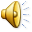 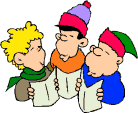 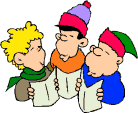 Berta, Beate, Abbi
Katrin, Elke, Kikki
Nussknacker
Kk
Bb
ck
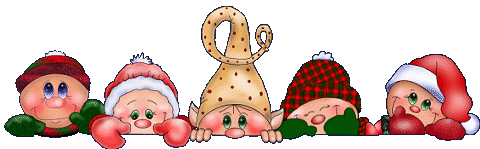 Das ABC
Aa   Bb  Cc  Dd Ee      
Ff  Gg    Hh   Ii    Jj   Kk
Ll    Mm Nn   Oo R r Ss
Tt   Uu  Ww
02.10.2013
http://aida.ucoz.ru
20
Zwei, Zebra
Vera, Veronika
Frieda, Dieter
Wie, vier, wie viel
Vv
Zz
ie
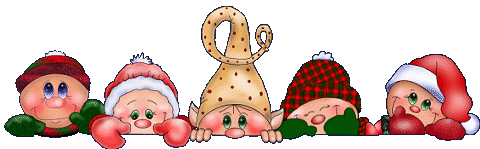 3
4
1
2
7
8
5
6
9
10
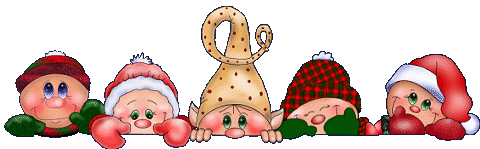 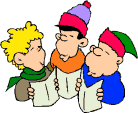 Wer ist das?
Wer ist das?
Das ist Emma. Das ist Hans.
Wer ist das?
Wer ist das?
Das ist Anna. Das ist Franz.
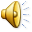 02.10.2013
http://aida.ucoz.ru
23
Aa, Bb, Cc, Dd, Ee, Ff, Gg
Hh, Ii, Jj, Kk 
L l, Mm, Nn, Oo, Pp
Q q, Rr, Ss, Tt, Uu, Vv, Ww
Xx, Yy, Zz
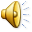 so jetzt kenn ich das  ABC
02.10.2013
http://aida.ucoz.ru
24
Üü
Ää
Öö
Xx
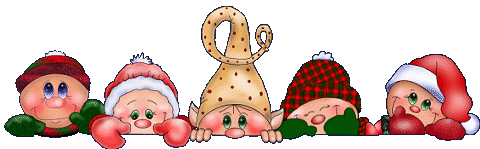 sp-=шп
sch=ш
st=шт
Schura, Sascha
Steffi, stimmt
Sport, Spandau
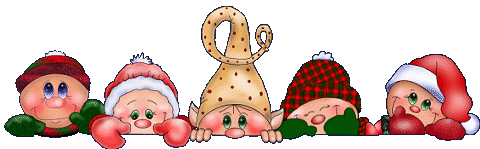 Schura, Sascha, Dascha, Mascha, schön, schwer, marsch
Steffi, stimmt, Stuhl, Stadt, stark, still
Sport, Spandau, spielen, sprechen,springen
02.10.2013
http://aida.ucoz.ru
27
Woher kommst
du,  Anton?
Ich komme
aus Köln.
Woher kommen
Sie, Frau Berg?
Ich komme
aus Bonn.
02.10.2013
http://aida.ucoz.ru
28
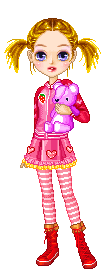 Das bin ich
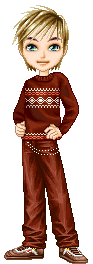 Ich heiße….
Ich komme aus Belgorod.
Ich bin acht Jahre alt.
02.10.2013
http://aida.ucoz.ru
29
ph
tz
th
Jetzt
Lothar
Philipp
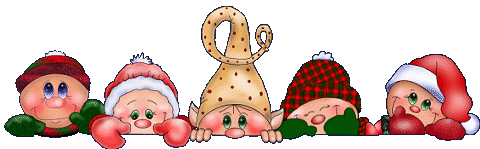 äu=ой
tsch=ч
aa
Deutsch, Tschechow
Saarbrücken
Mäusi, Bäume
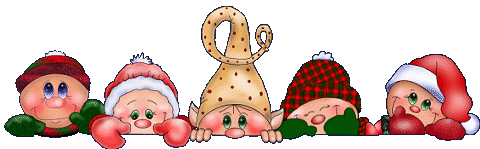 Yy
Qq
qu=кв
Quadrat, Aquarium, quaken
Das Gymnasium, das Hobby
Billy
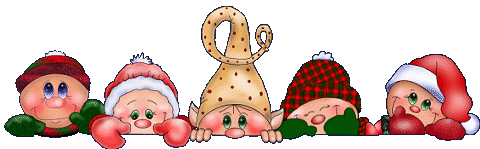 ig
ng
jung, der Junge
lustig, traurig
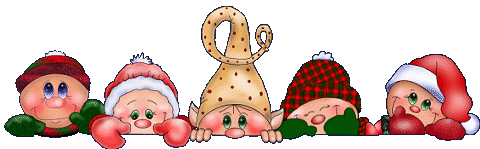 02.10.2013
http://aida.ucoz.ru
34